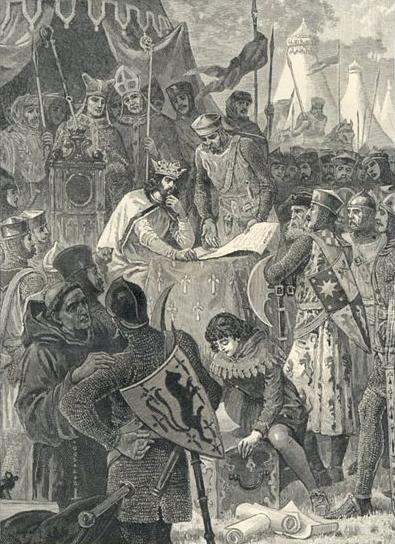 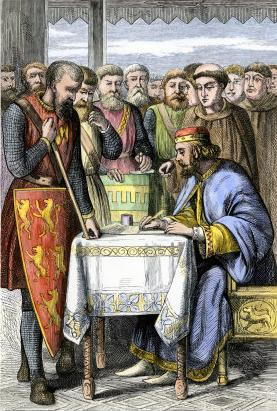 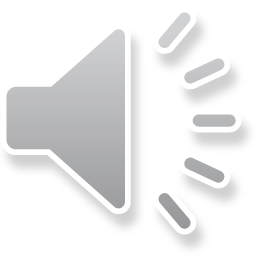 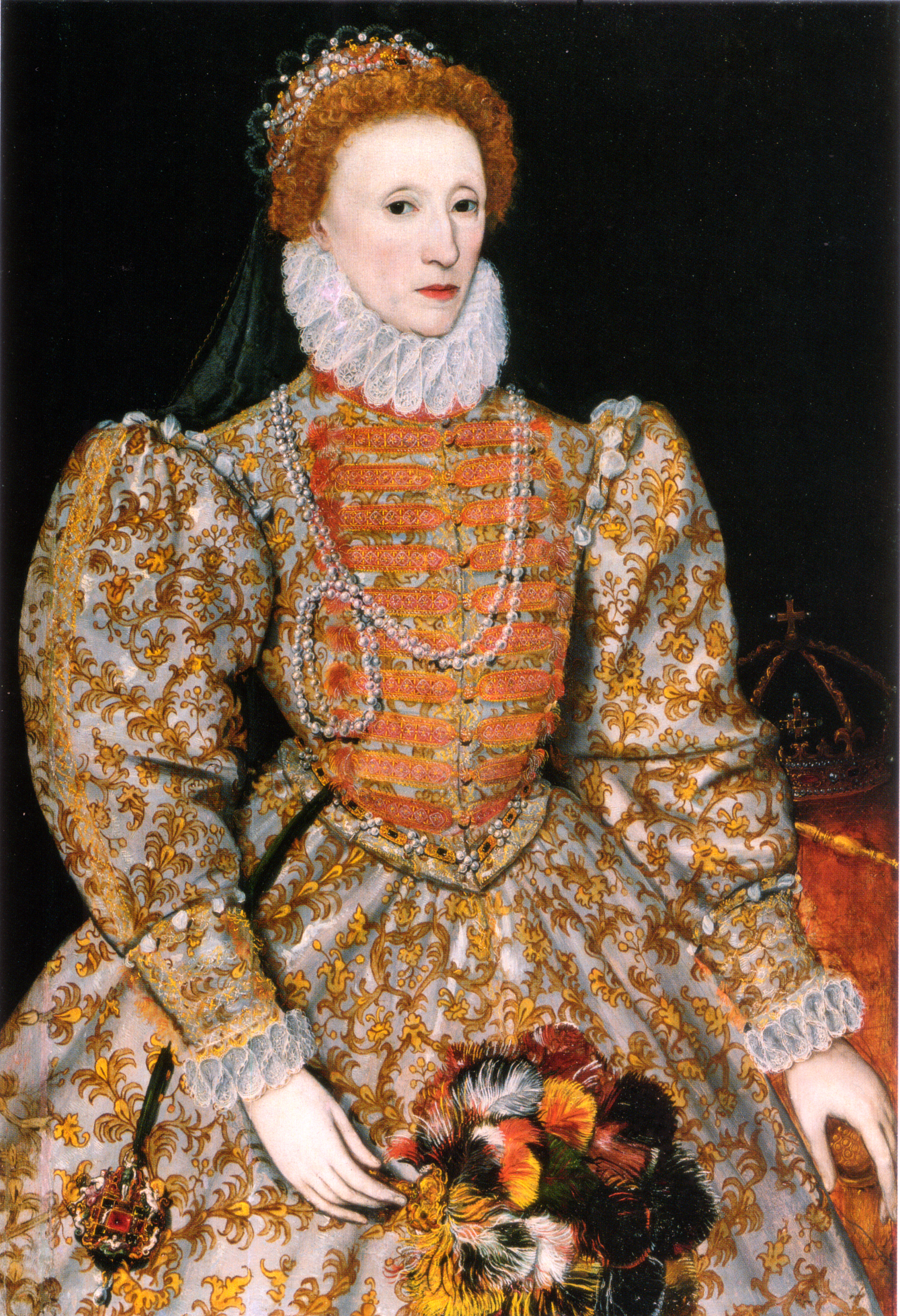 Some of the Assassination Attempts:
October 1583, John Somerville, a Catholic from Warwickshire, pistol 
1584, Dr. William Parry, hid in the Queen’s garden, but backed out at the last minute
The Barge Incident-a shot intended for Elizabeth I, hits a bargeman in Thames
1571, The Ridolfi Plot, Papist Roberto Ridolfi, a Florentine Banker, uncovered by the Queen’s secret service
1583, The Throgmorton Plot, headed by Francis Throgmorton, a Catholic, thwarted by the Queen’s secret service
1586, The Babington Plot, named after Anthony Babington, an ally of Mary, Queen of Scots (Catholic Extremist involved in many of the attempts against Elizabeth I), uncovered by Elizabeth’s indispensable spymaster, Sir Francis Walsingham. This incident found a Jesuit priest named Ballard, Babington, and Mary Queen of Scots charged and executed for treason
Queen Elizabeth I of England
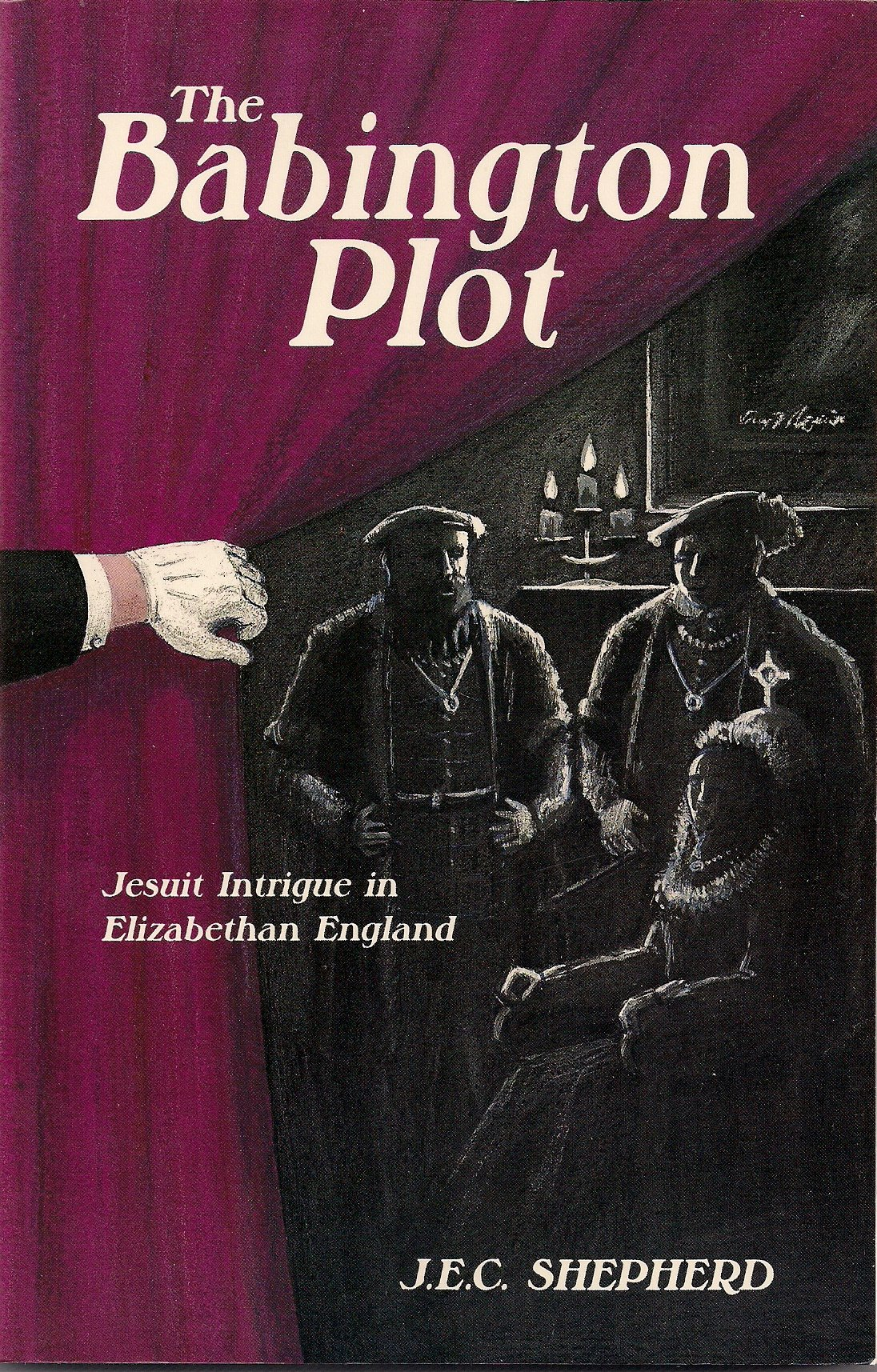 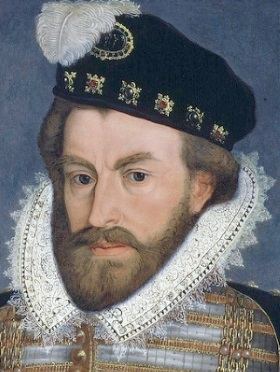 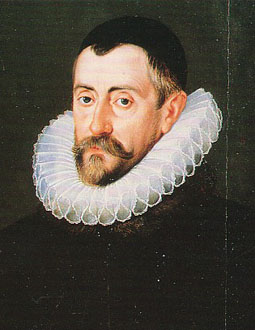 Spymaster and head of Secret Service Sir Francis Walsingham
Anthony Babington
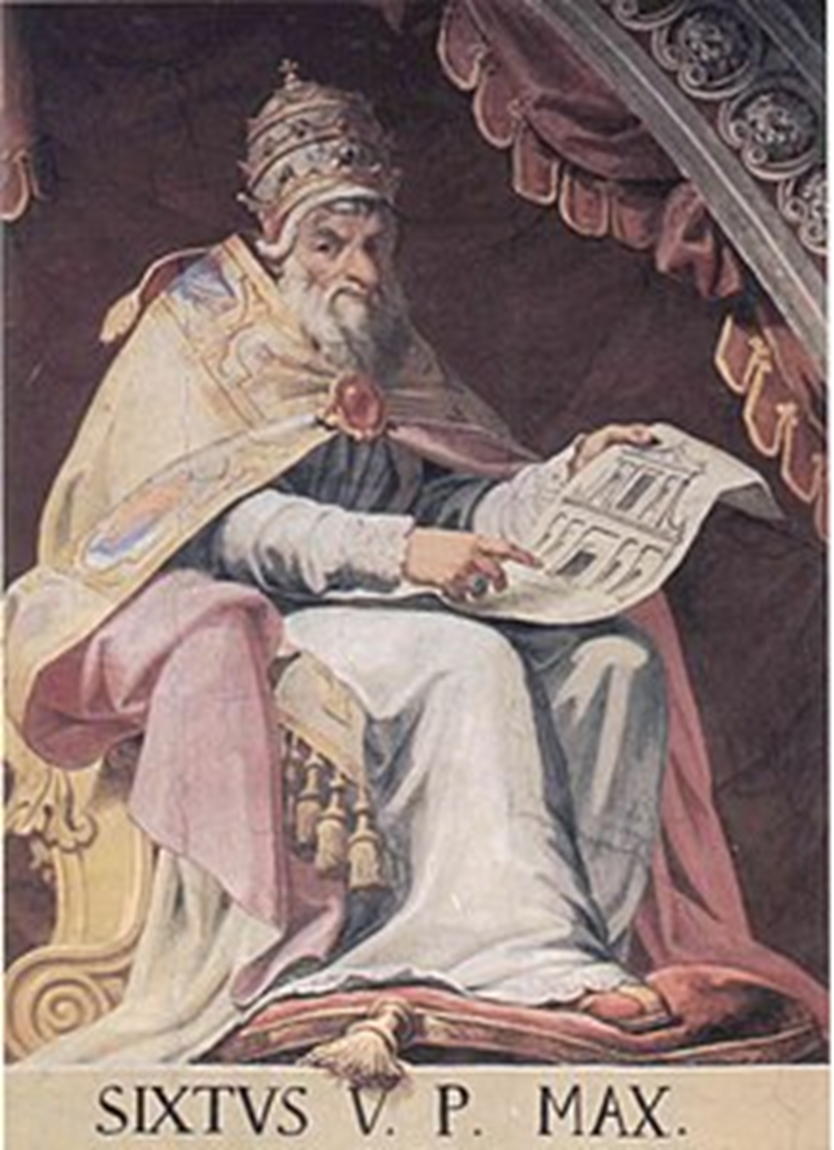 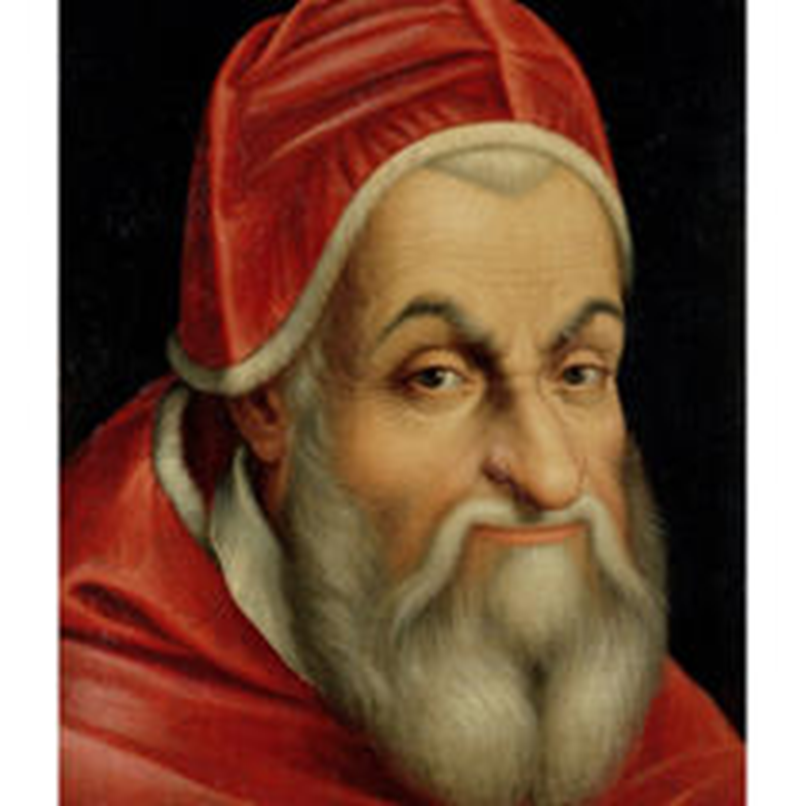 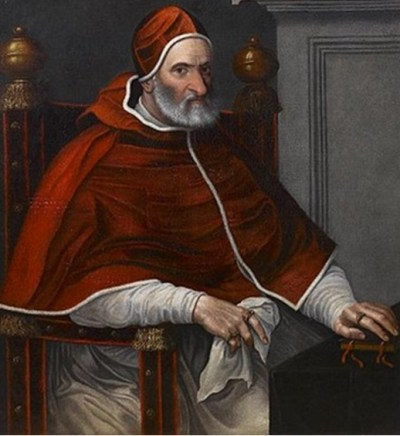 Pope Pius IV (1559-1565)
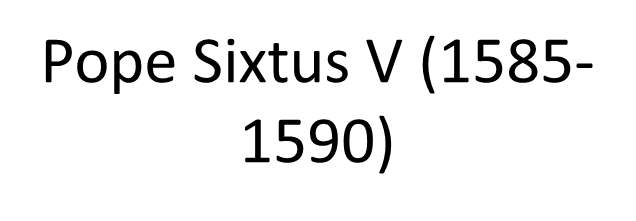 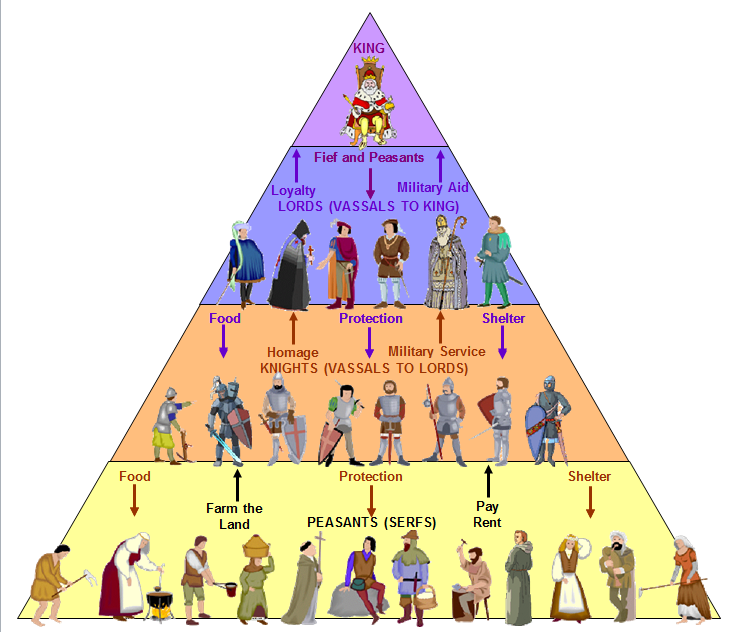 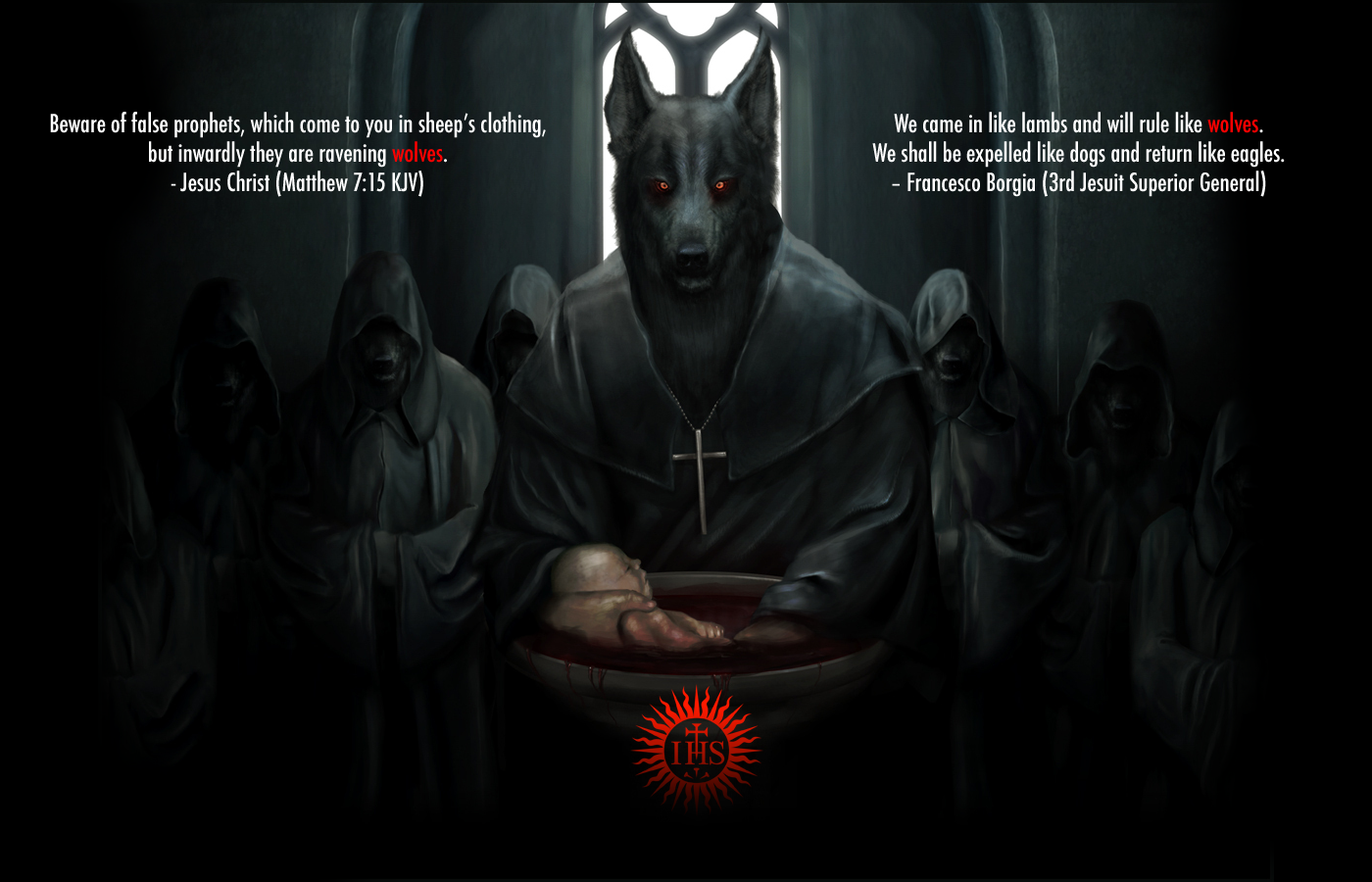 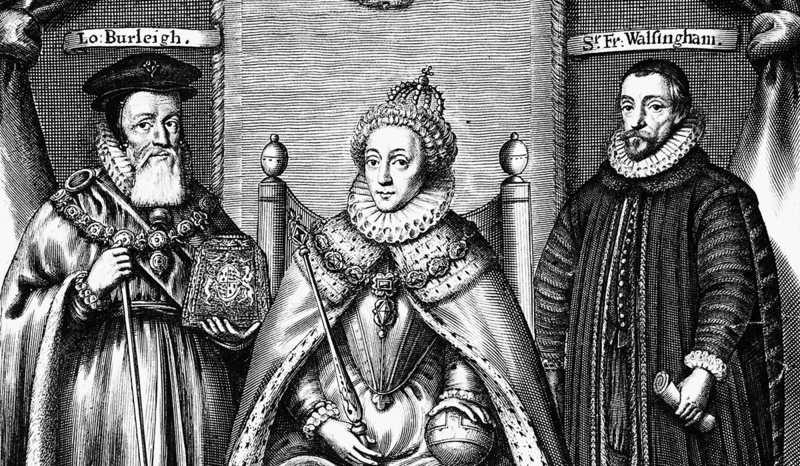 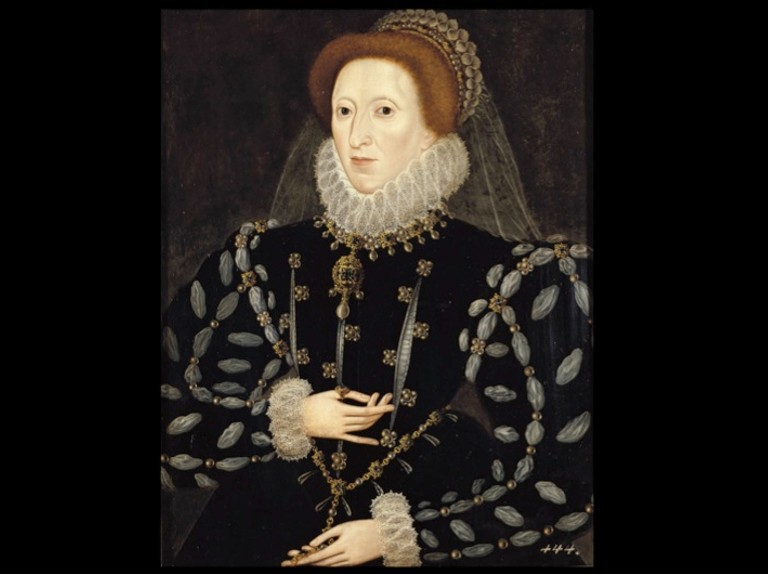 “There are more than two hundred men of all ages who, at the instigation of the Jesuits, conspire to kill me.”

Queen Elizabeth
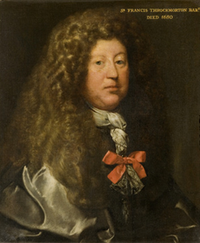 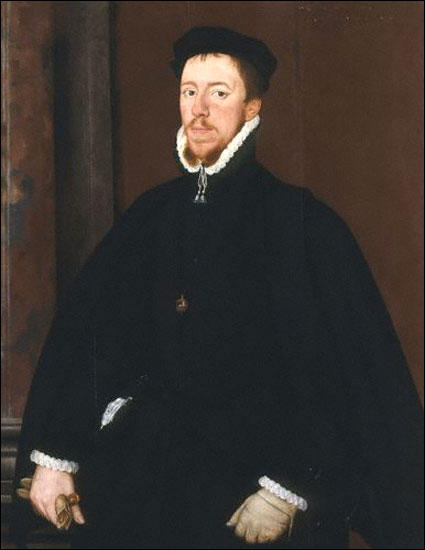 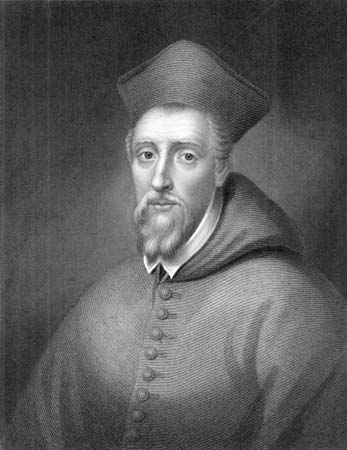 Cardinal William Allen
Francis Throckmorton
Roberto Ridolfi
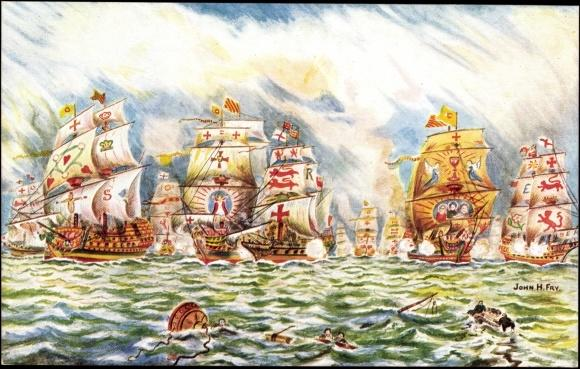 Catholic invaders thwarted by God’s grace!
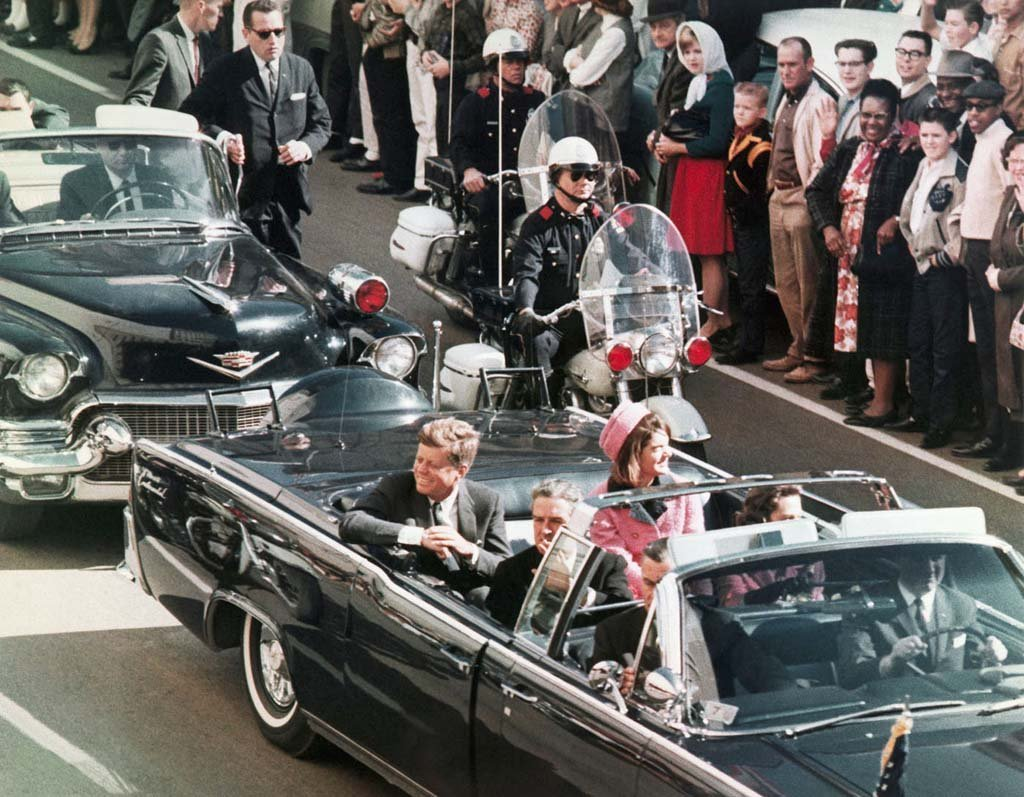 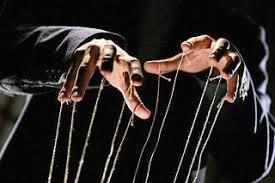 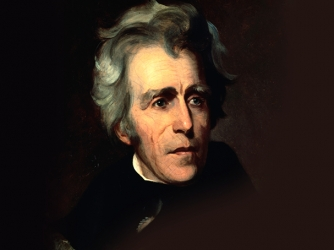 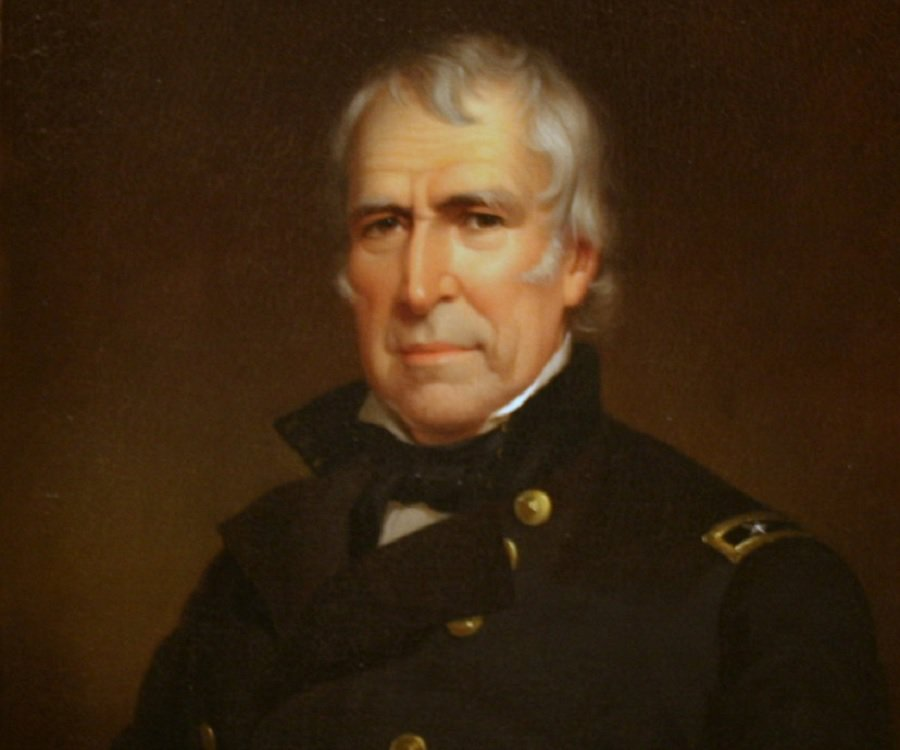 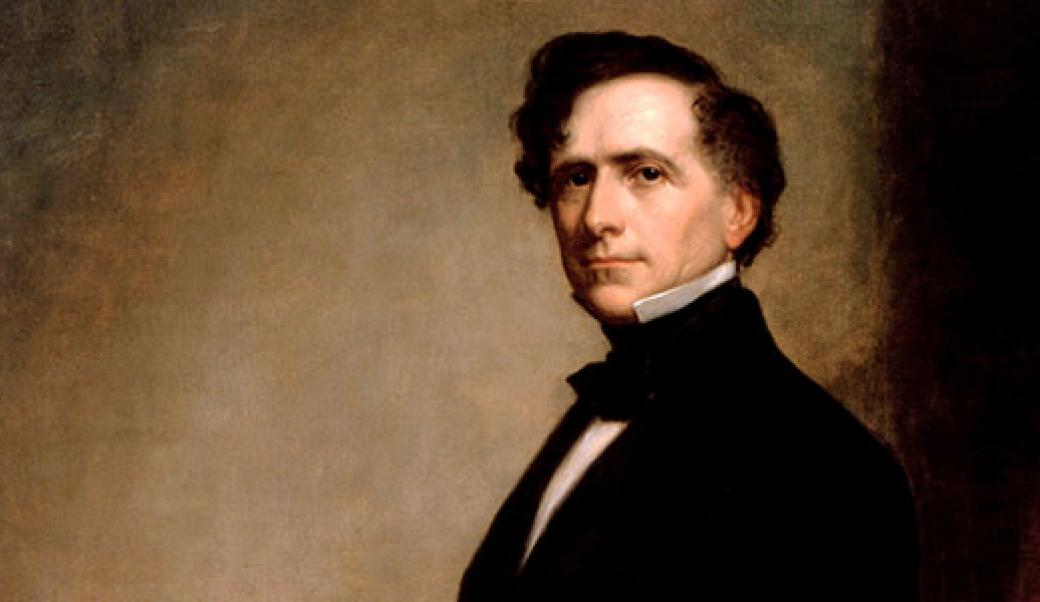 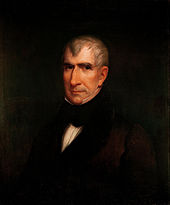 Franklin Pierce
Zachary Taylor
Andrew Jackson
William Henry Harrison
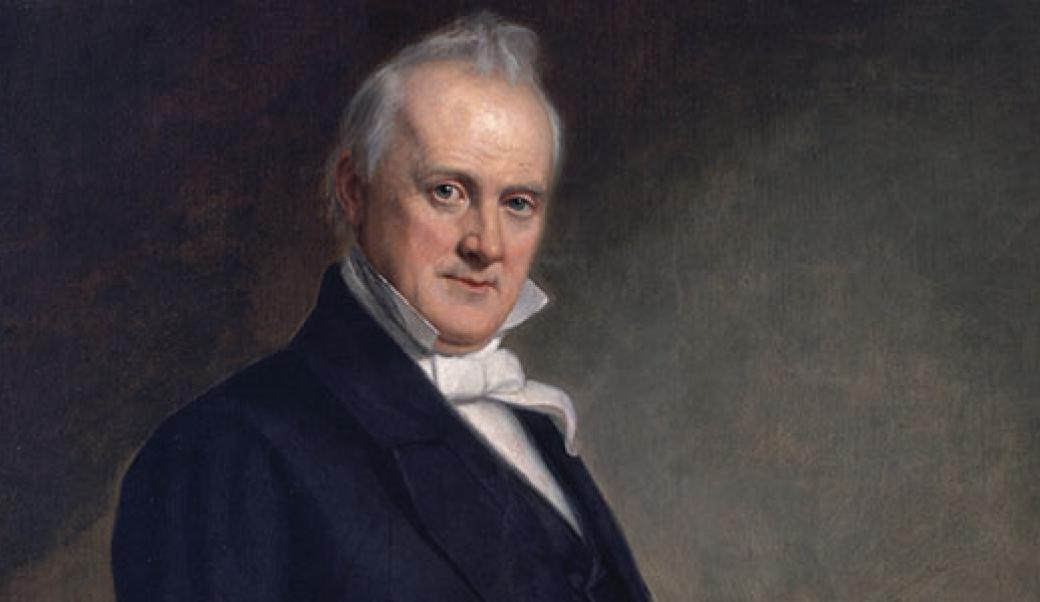 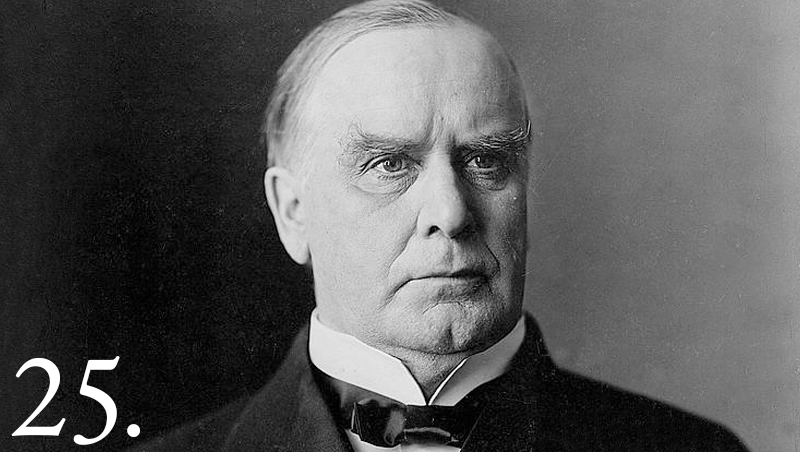 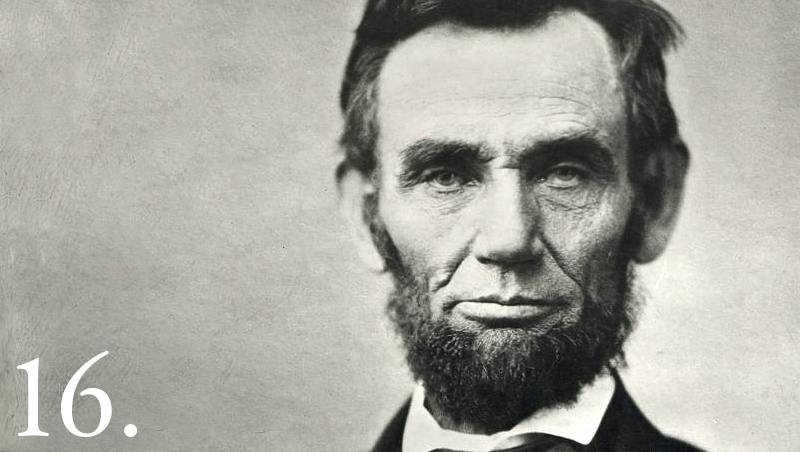 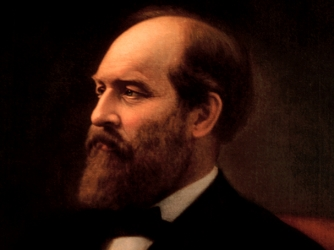 William Mckinley
James Buchanan
James Garfield
Abraham Lincoln
… AND of course John F. Kennedy in 1963. Assassination attempts by the agents of Rome against countless leaders and patriots from every generation!
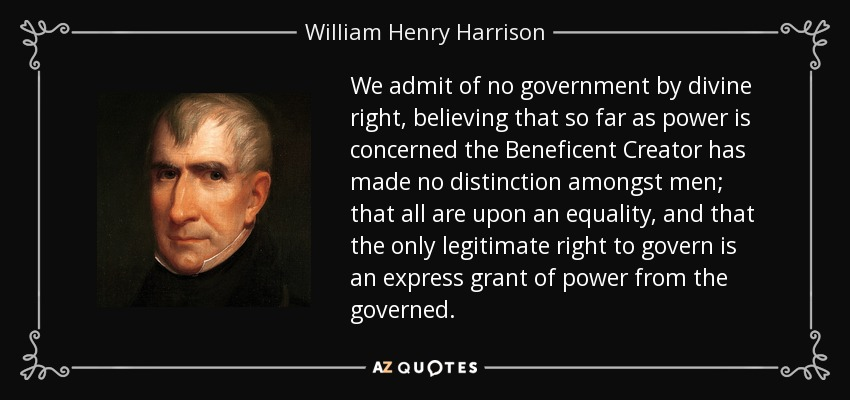 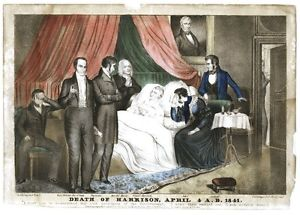 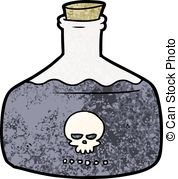 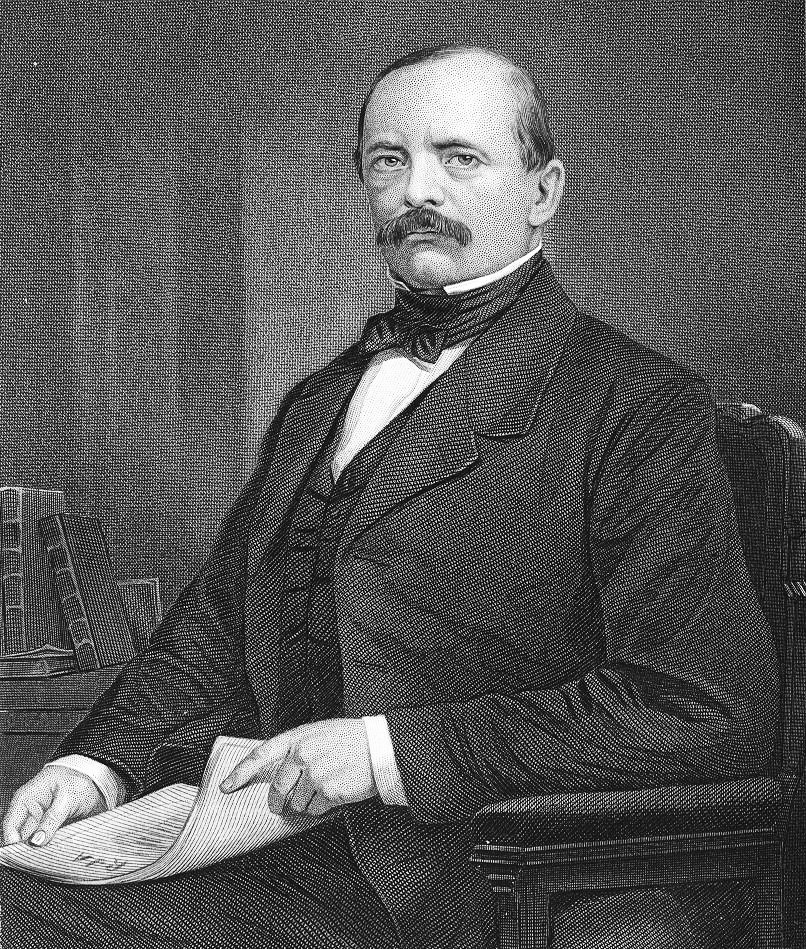 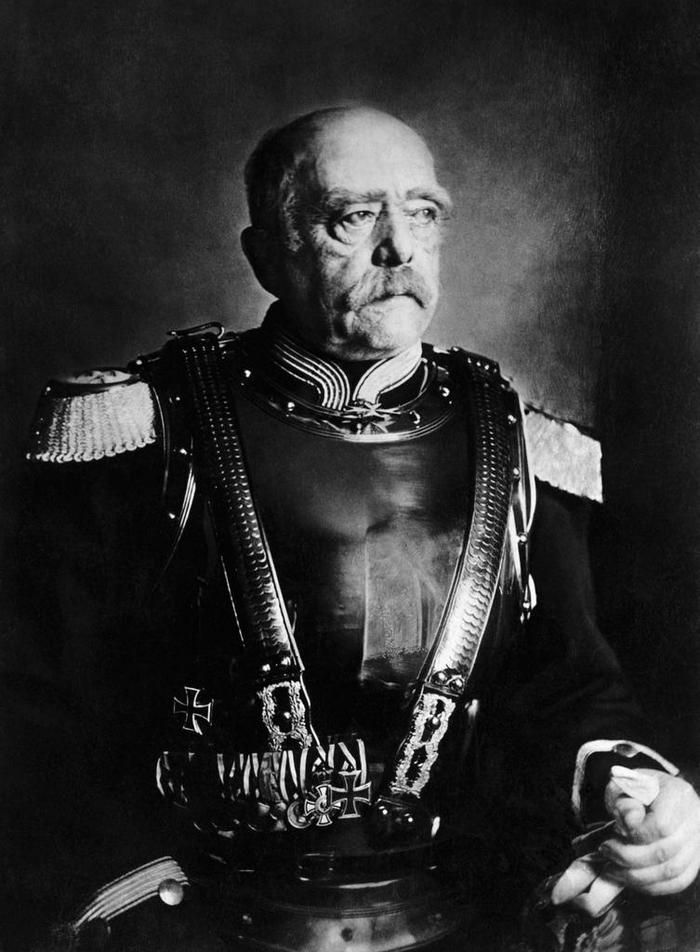 Otto von Bismark
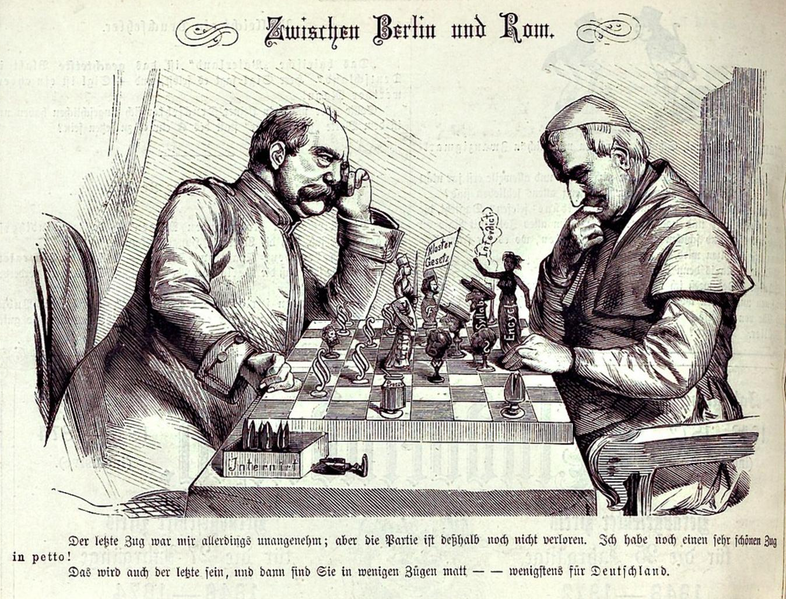 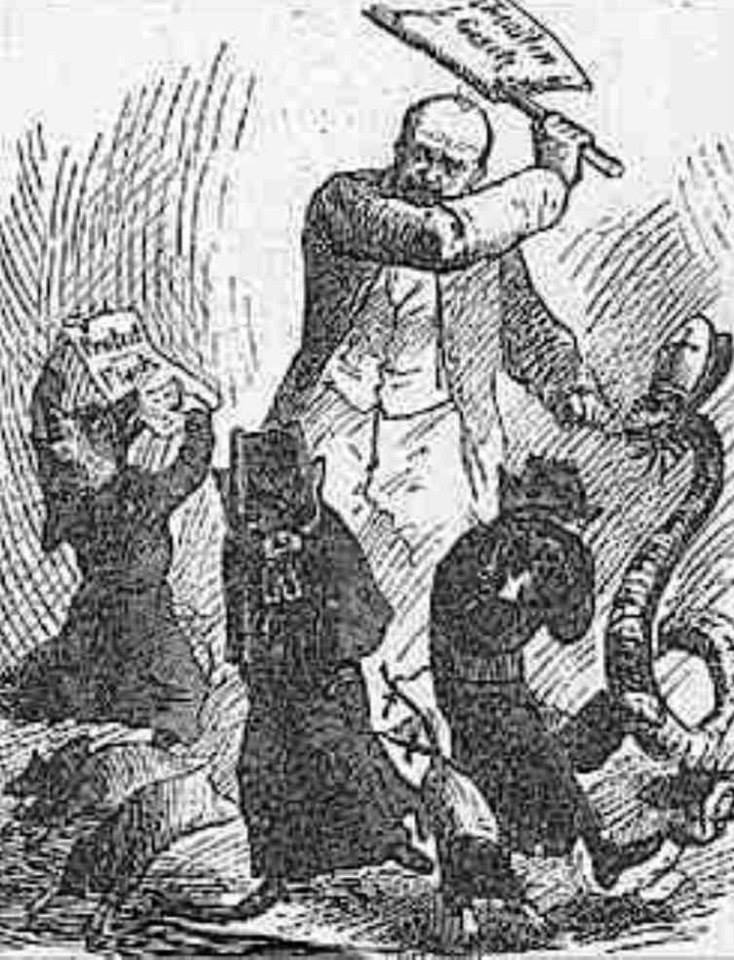 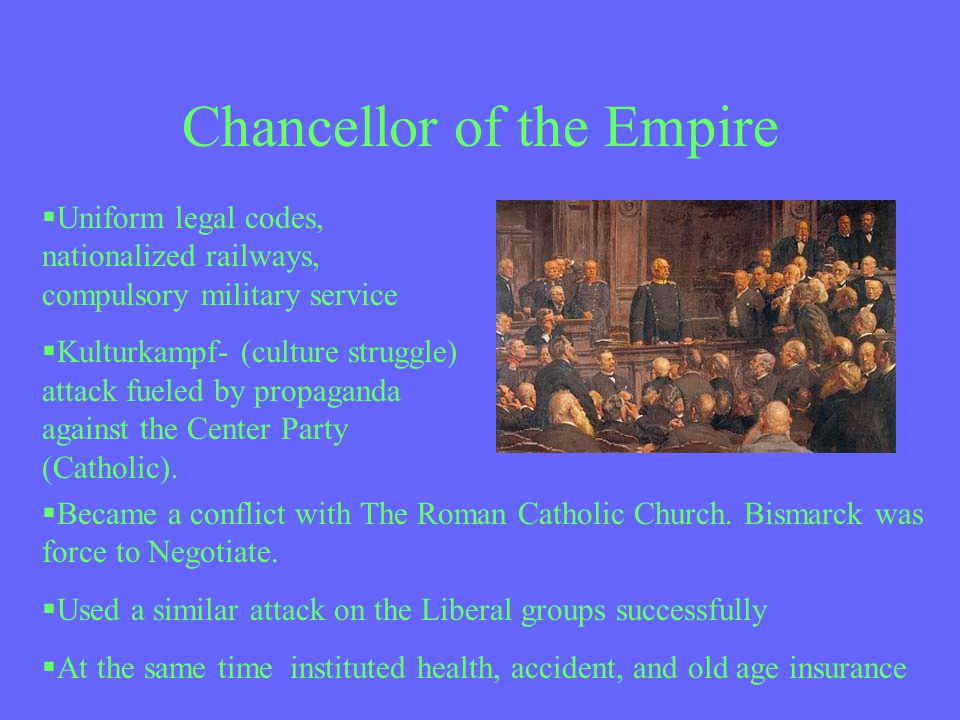 Back to Canossa!!! Just like Henry IV
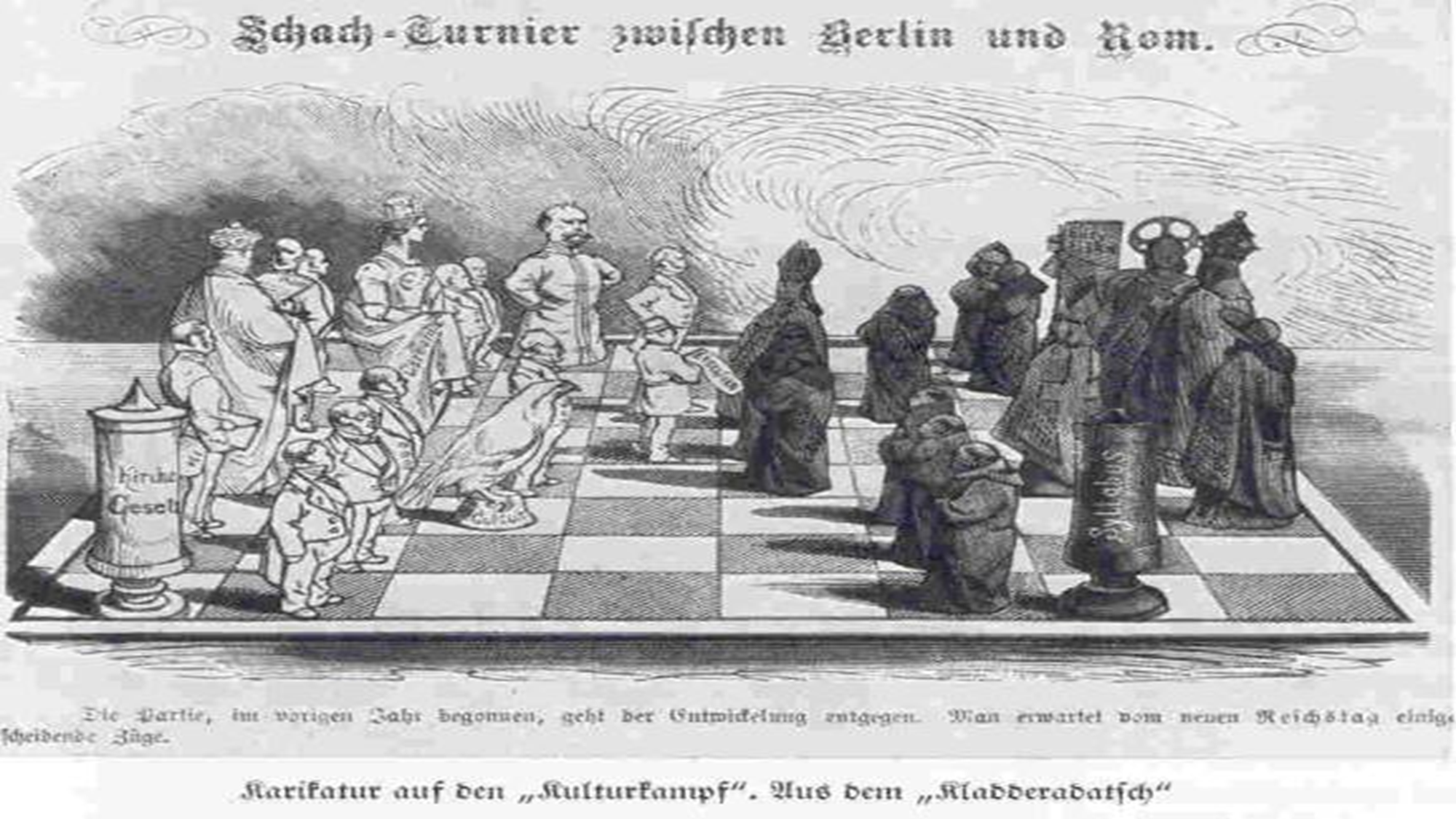 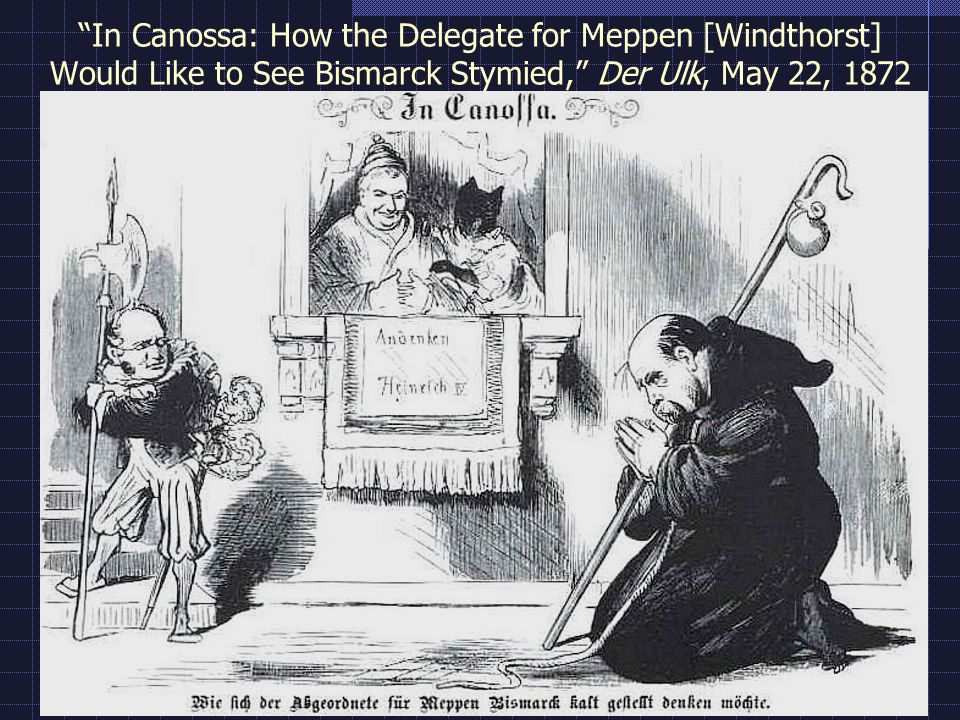 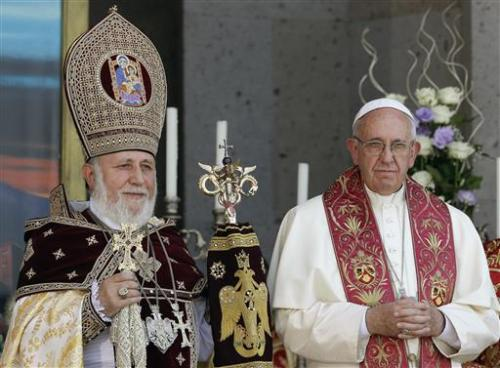 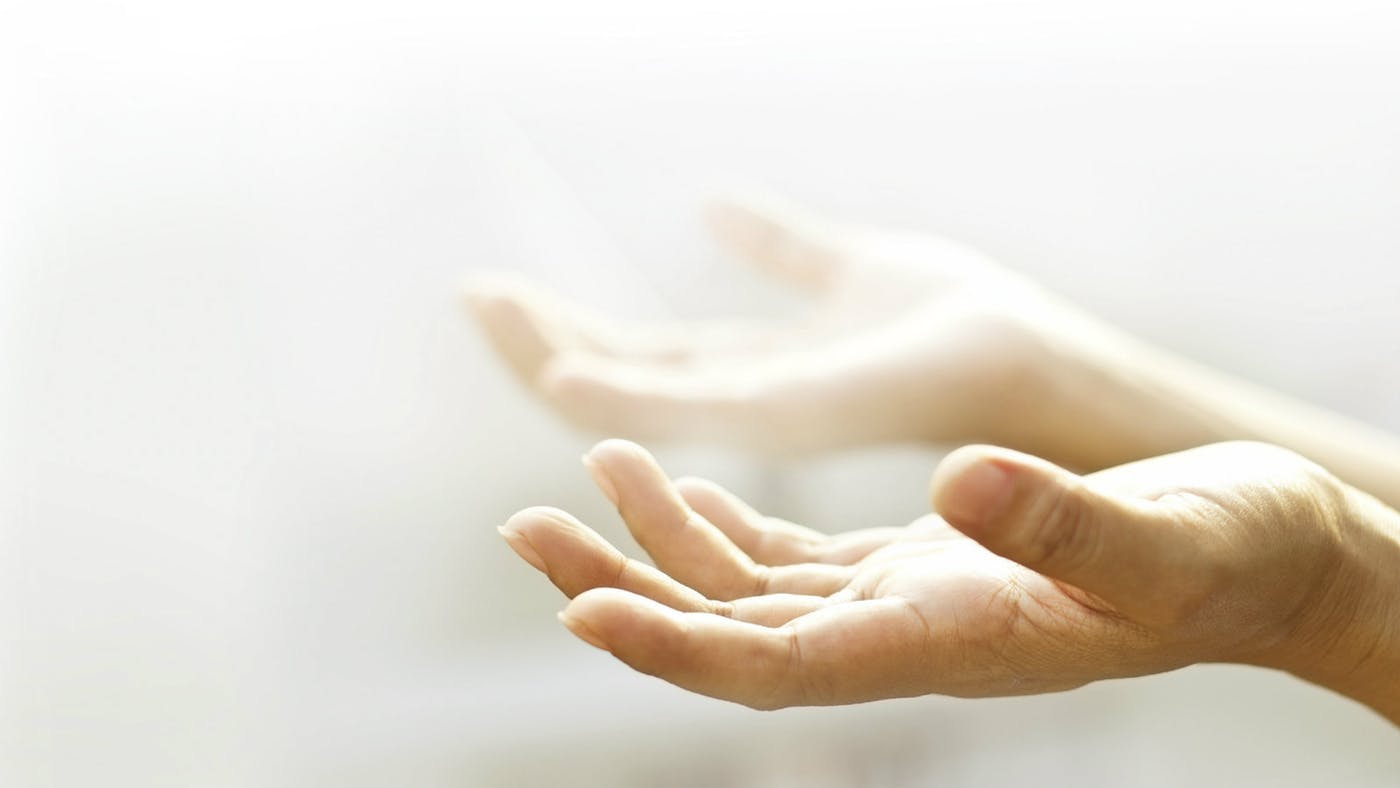 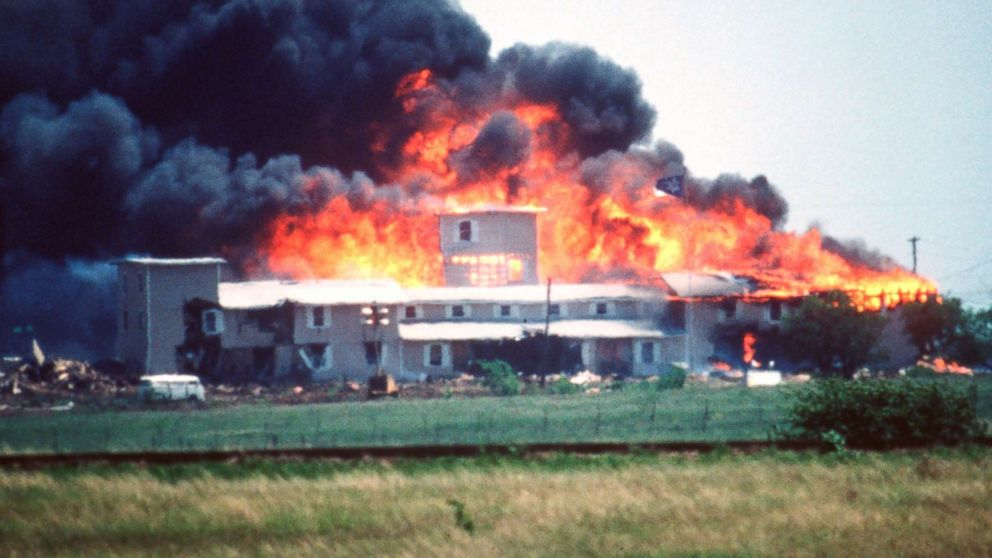 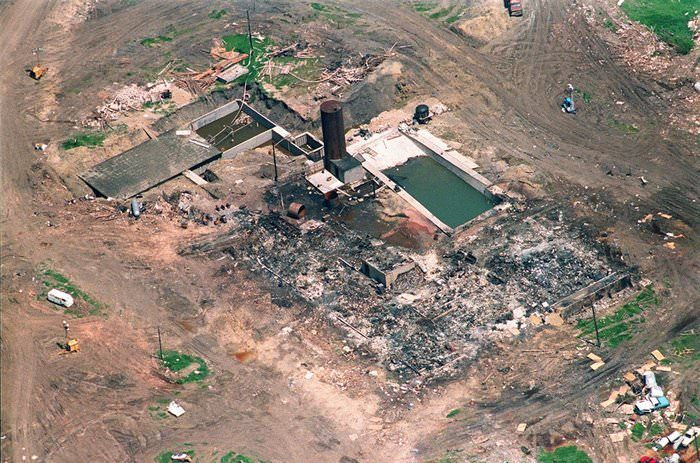